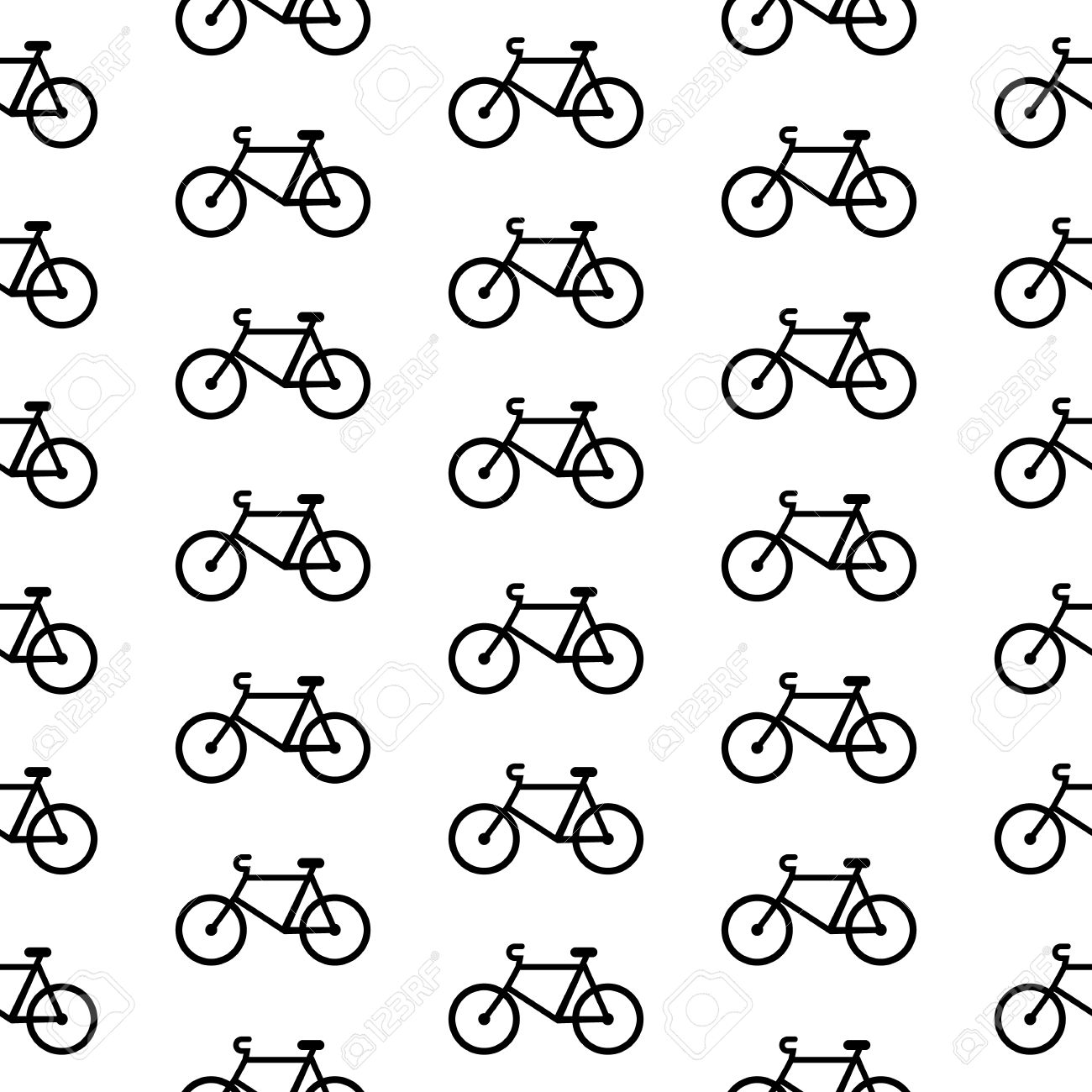 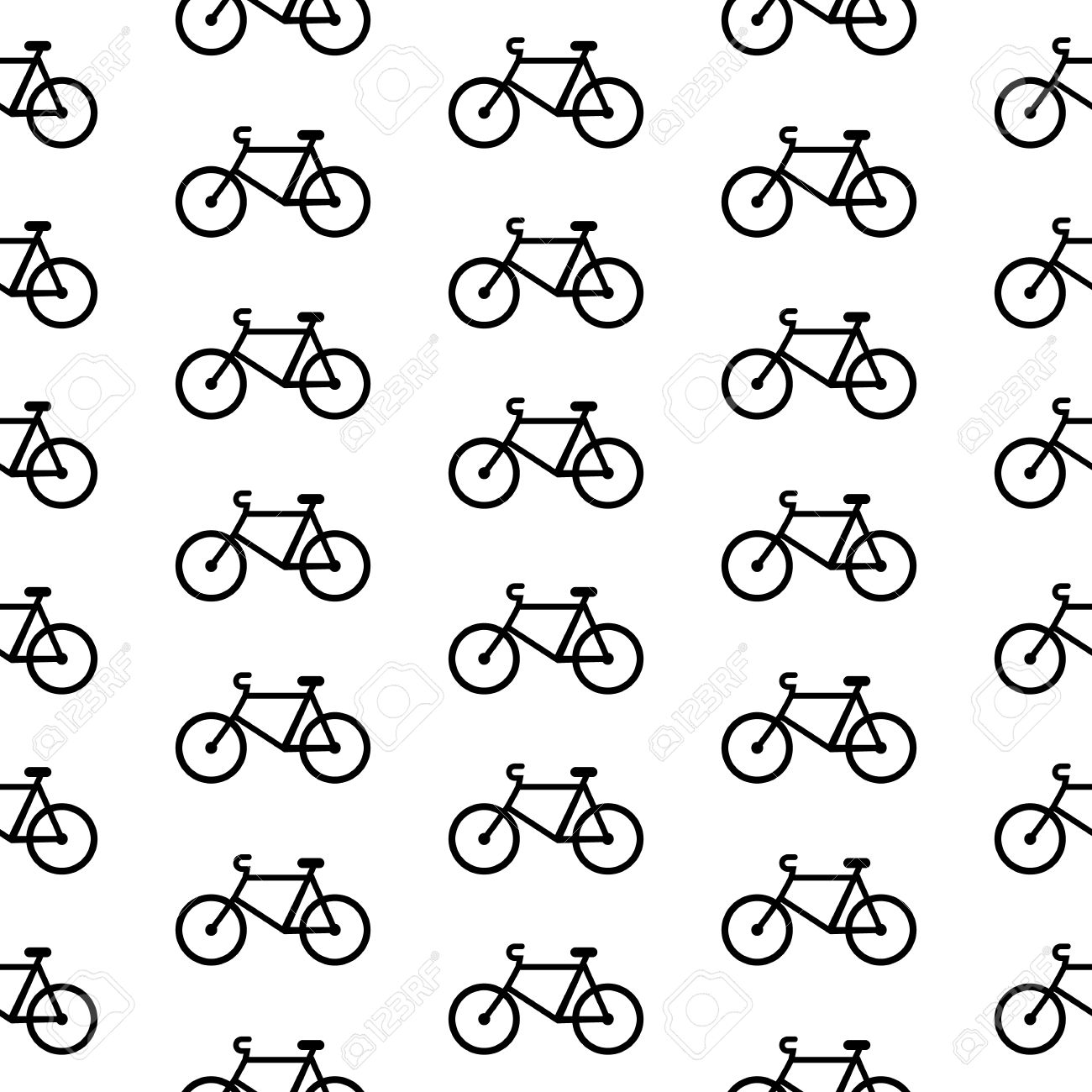 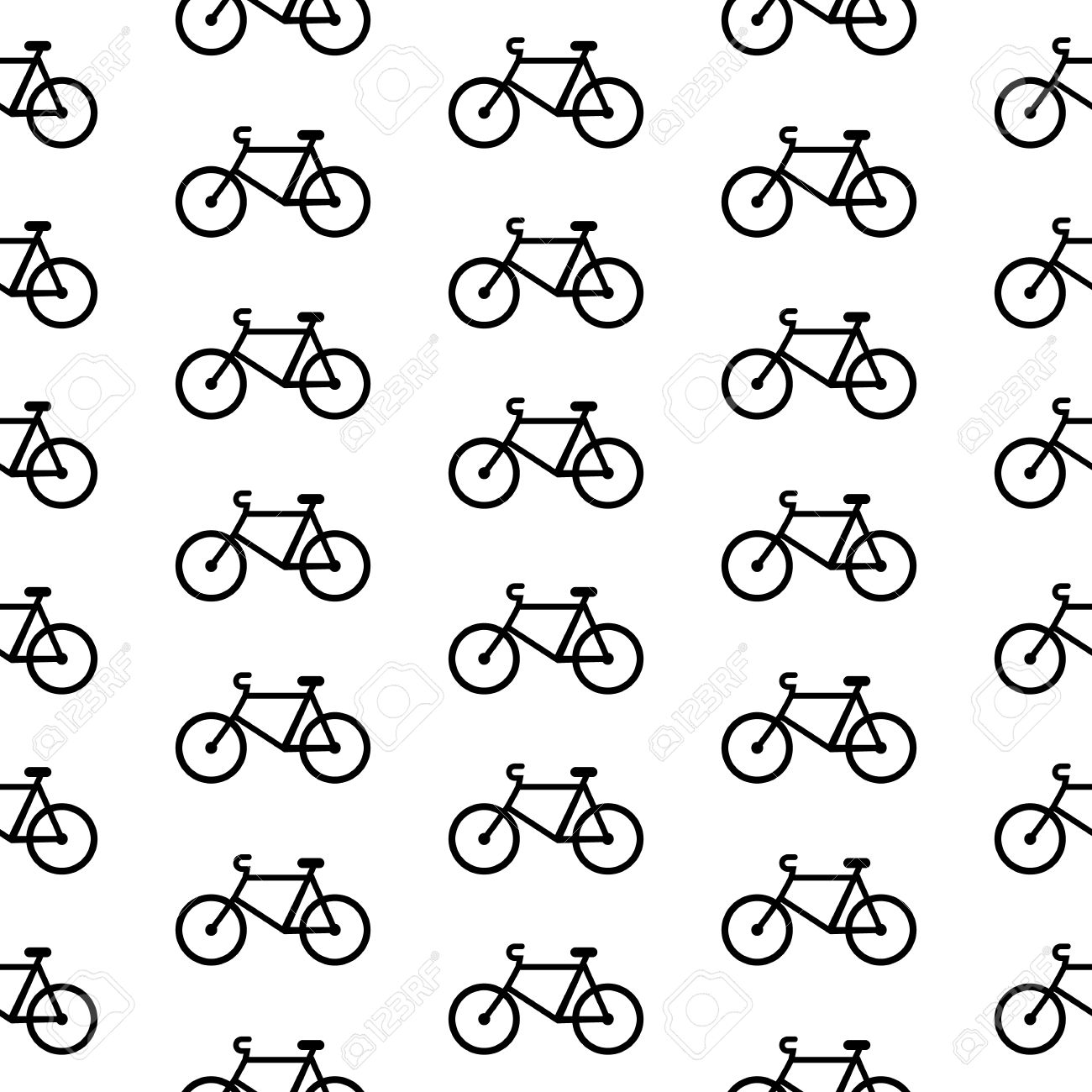 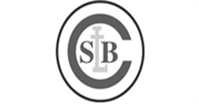 Colegio San Luis Beltrán
Departamento de Lenguaje
7° Básico – Ficha N”2
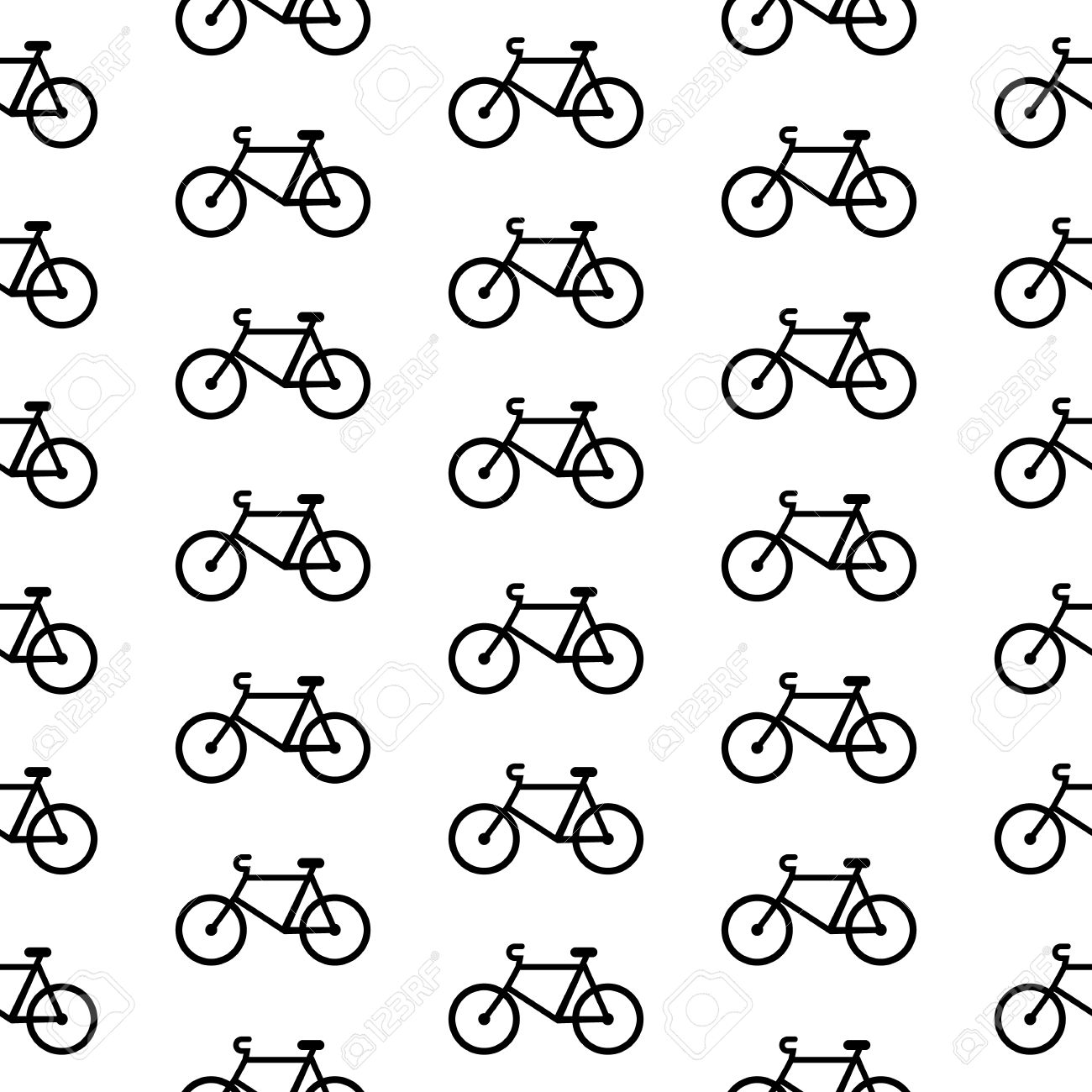 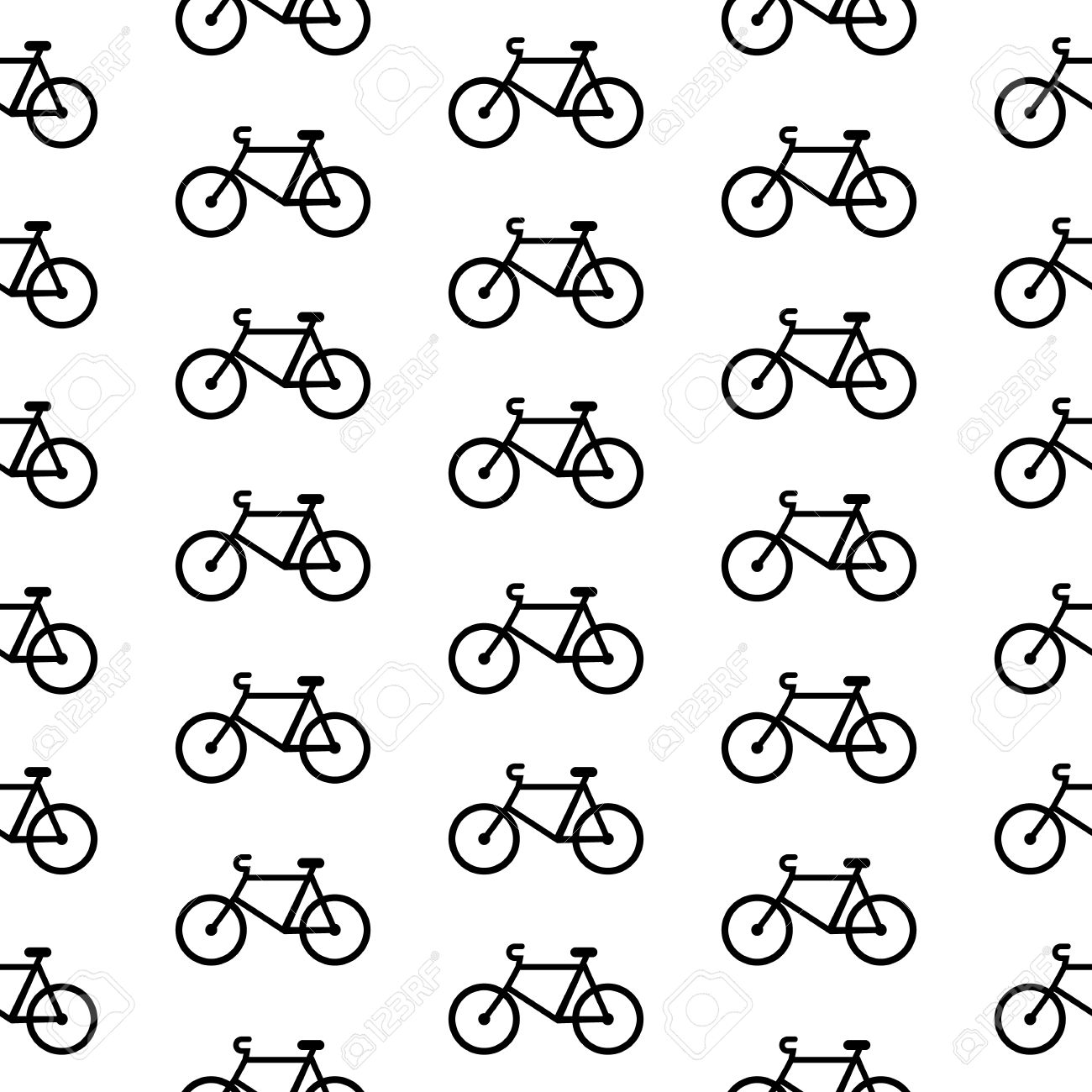 Nombre:_________________________________________ Fecha:_______________ Curso:_____
Objetivo: Investigar sobre hechos similares a los descritos en la lectura Tiempo estimado: 60 minutos
Fecha de entrega: Viernes 24 de Julio 2020
La bicicleta mágica de Sergio Krumm
Marcelo Guajardo
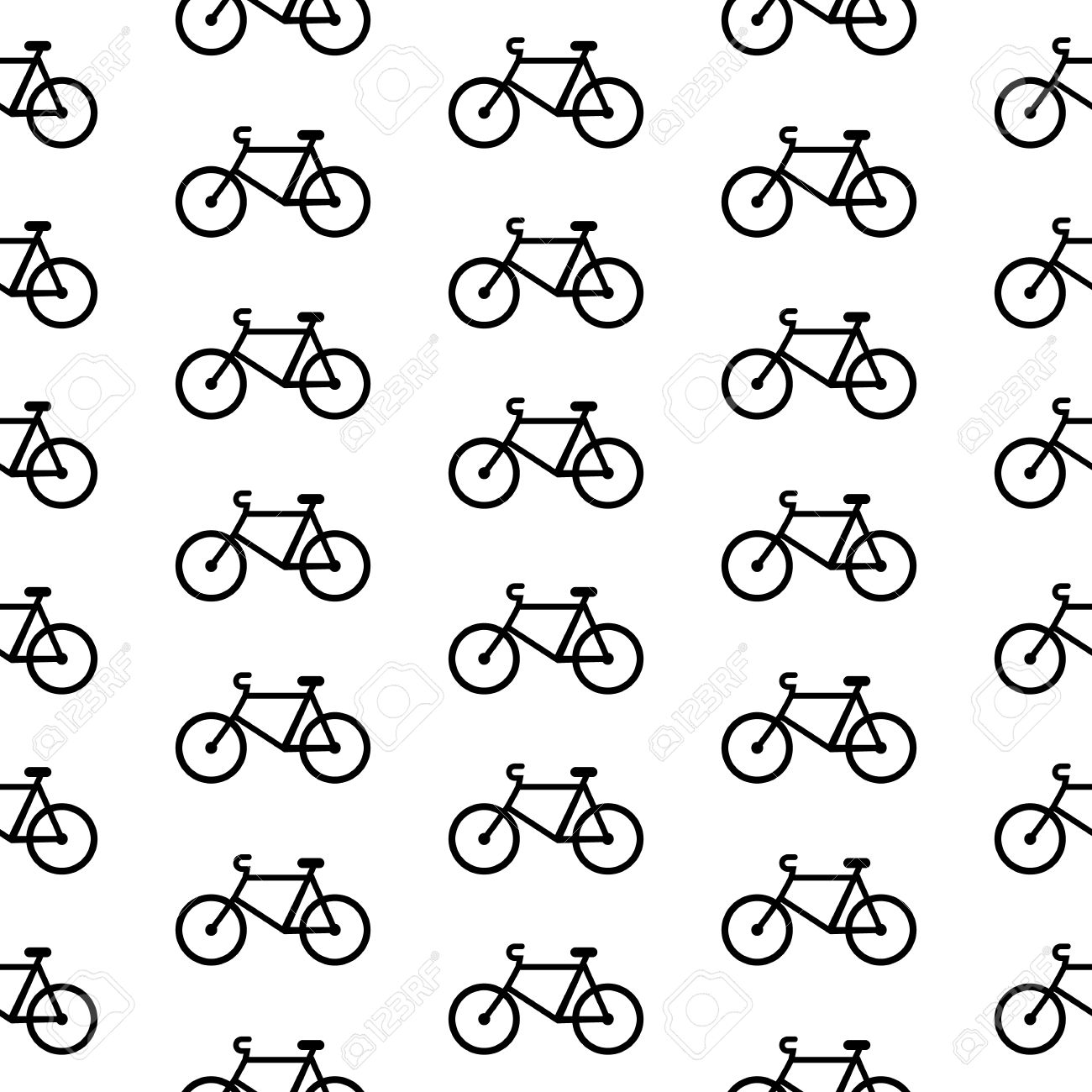 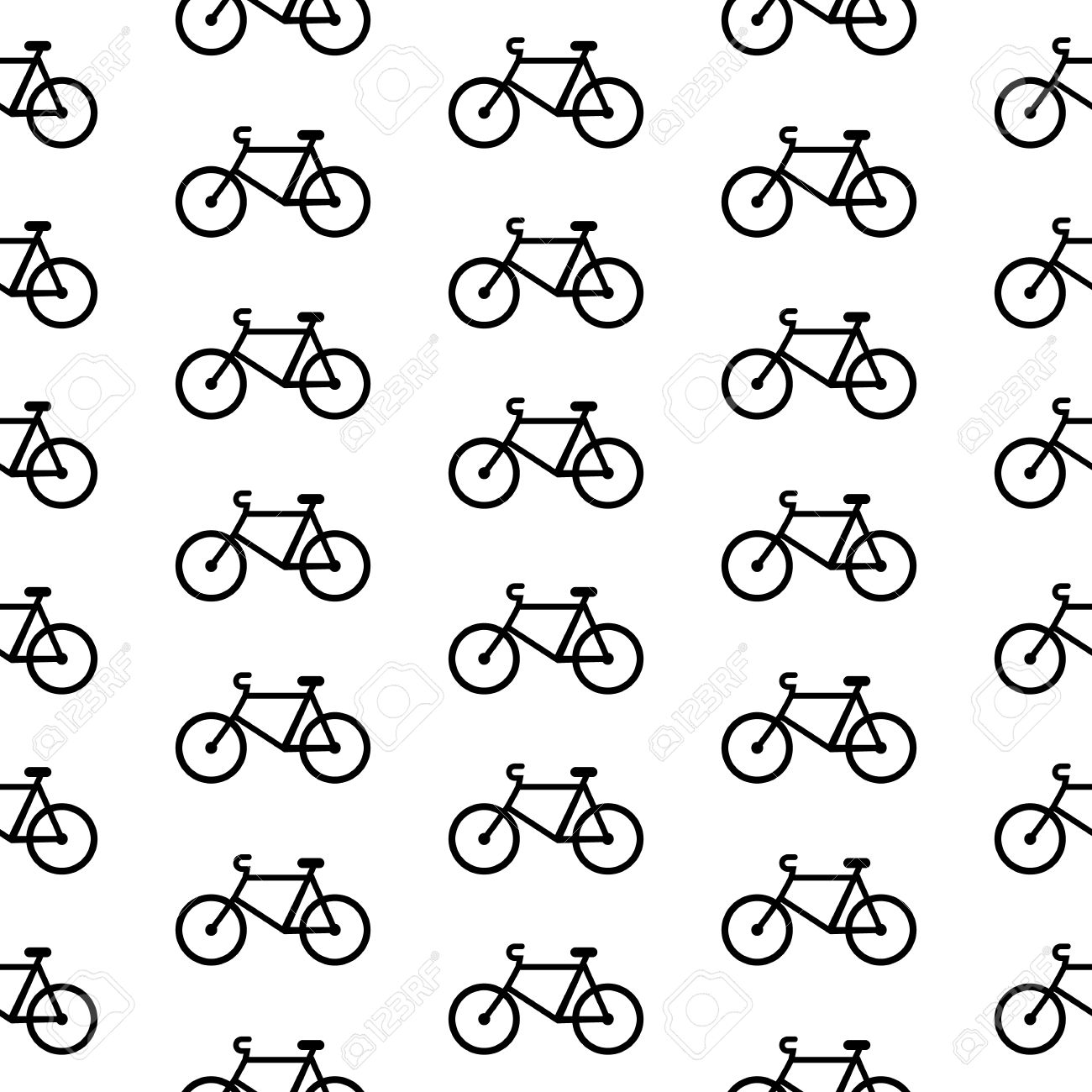 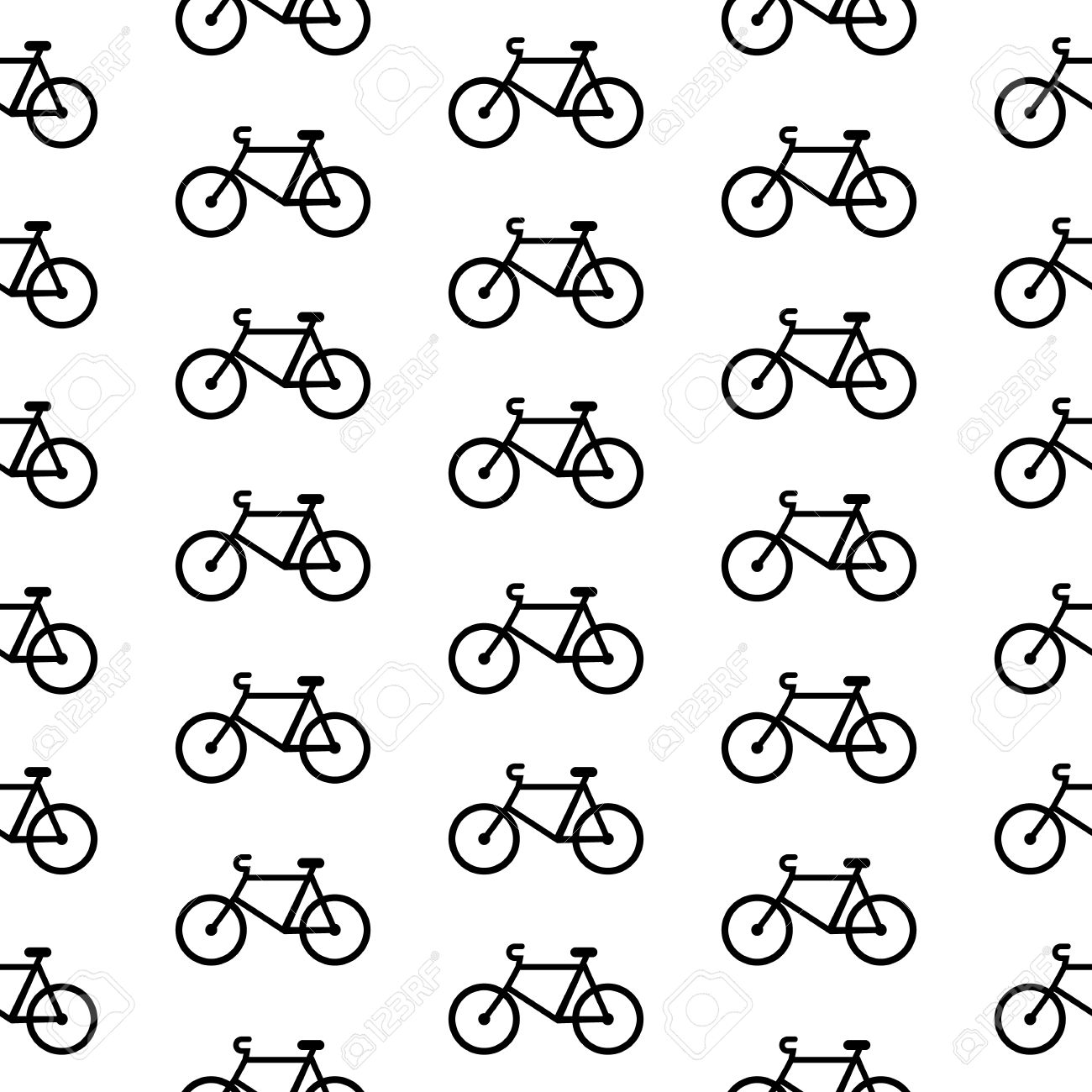 Recordemos que la historia que se cuenta en esta novela está inspirada en un hecho real.
Marcelo Guajardo se inspiró en el ciclista de 25 años Sergio Tormen —ganador de varias competiciones—  quien fue detenido por agentes de la DINA en su taller de bicicletas, en San Miguel. Poco antes había sido detenido en el mismo lugar su amigo Luis Guajardo. Ambos, además de ciclistas, eran colaboradores del MIR. Nunca más fueron vueltos a ver con vida. 
Así como el caso de Sergio Tormen existieron muchos otros durante esta época en Chile. Te invitamos a investigar sobre alguno de ellos. 

Instrucción: Debes investigar sobre un detenido desaparecido durante la dictadura militar en Chile, contar quién fue y parte de su historia.
 Para realizar tu tarea te sugerimos algunas páginas web que puedes visitar.
1. https://www.telesurtv.net/news/Chile-11-historias-para-no-olvidar-este-11-de-septiembre-20170911-0025.html
2. https://www.memoriaviva.com/Desaparecidos/desaparecidos.htm
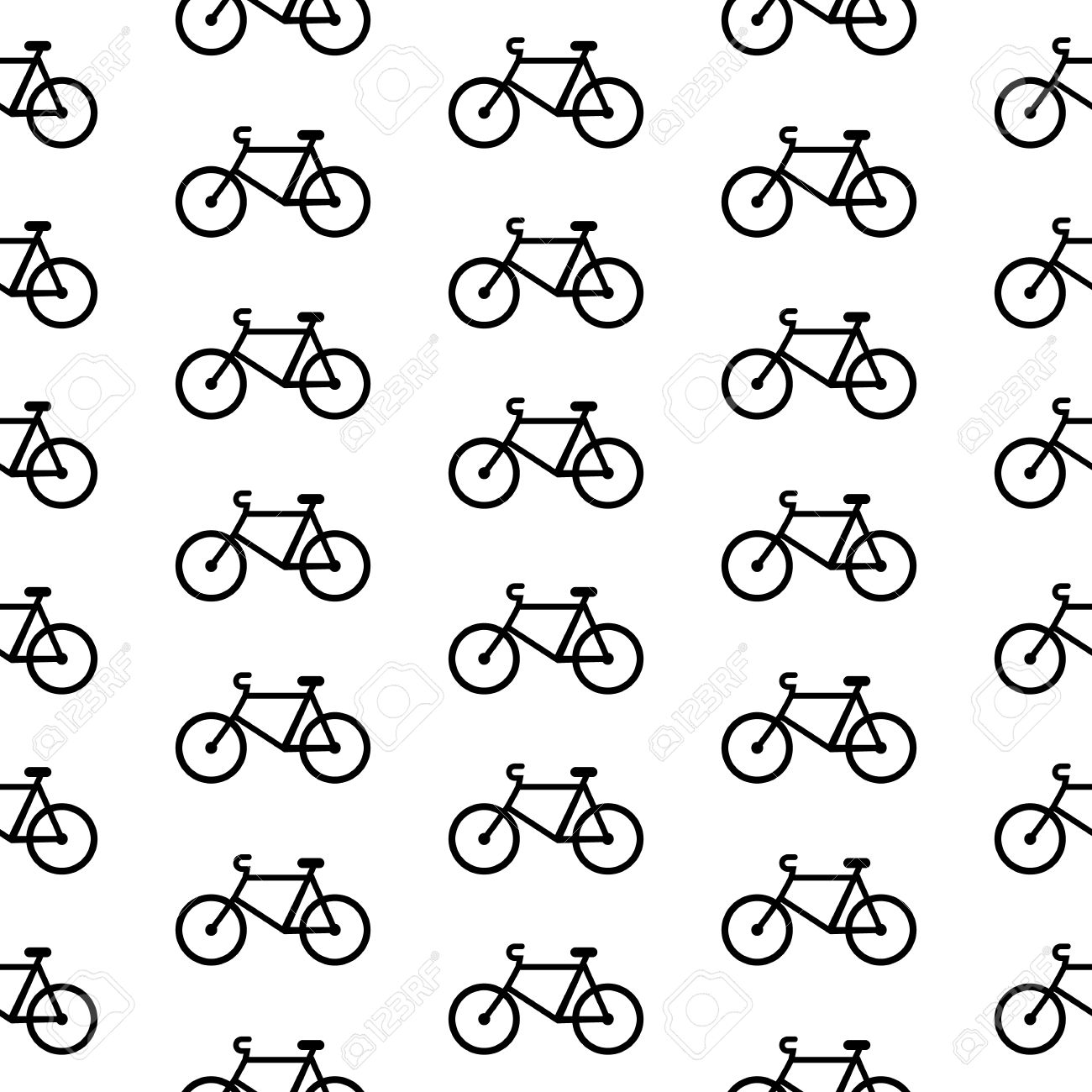 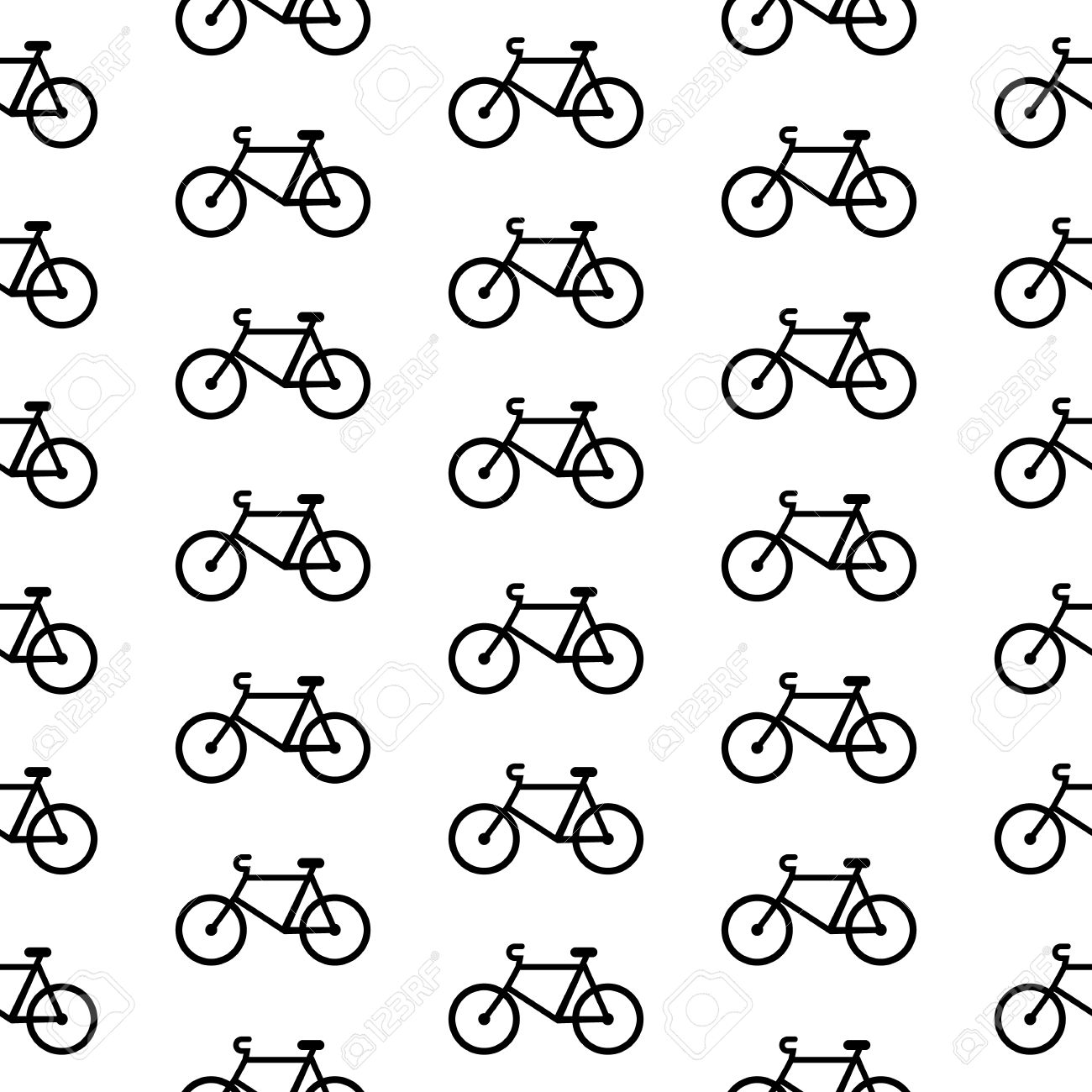 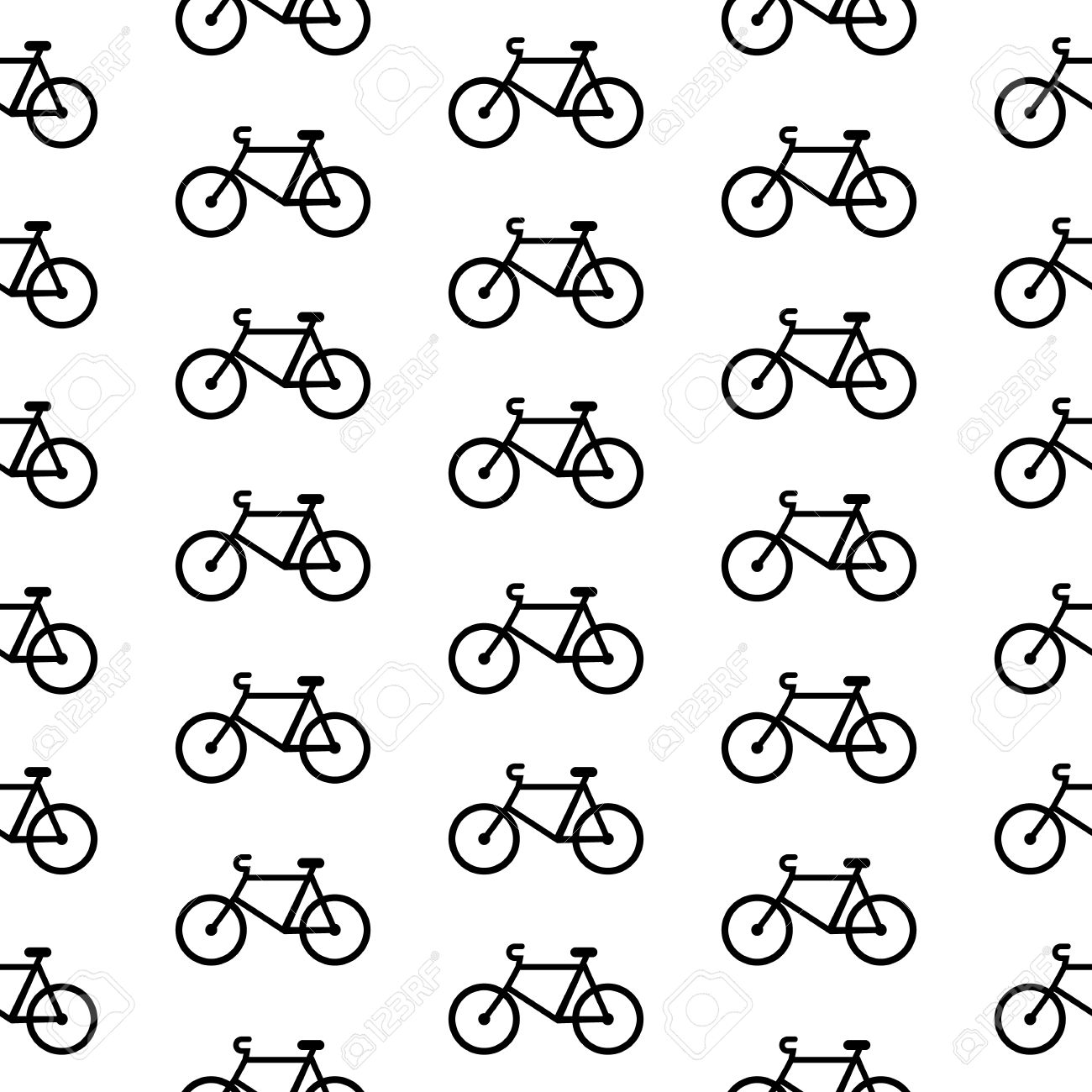 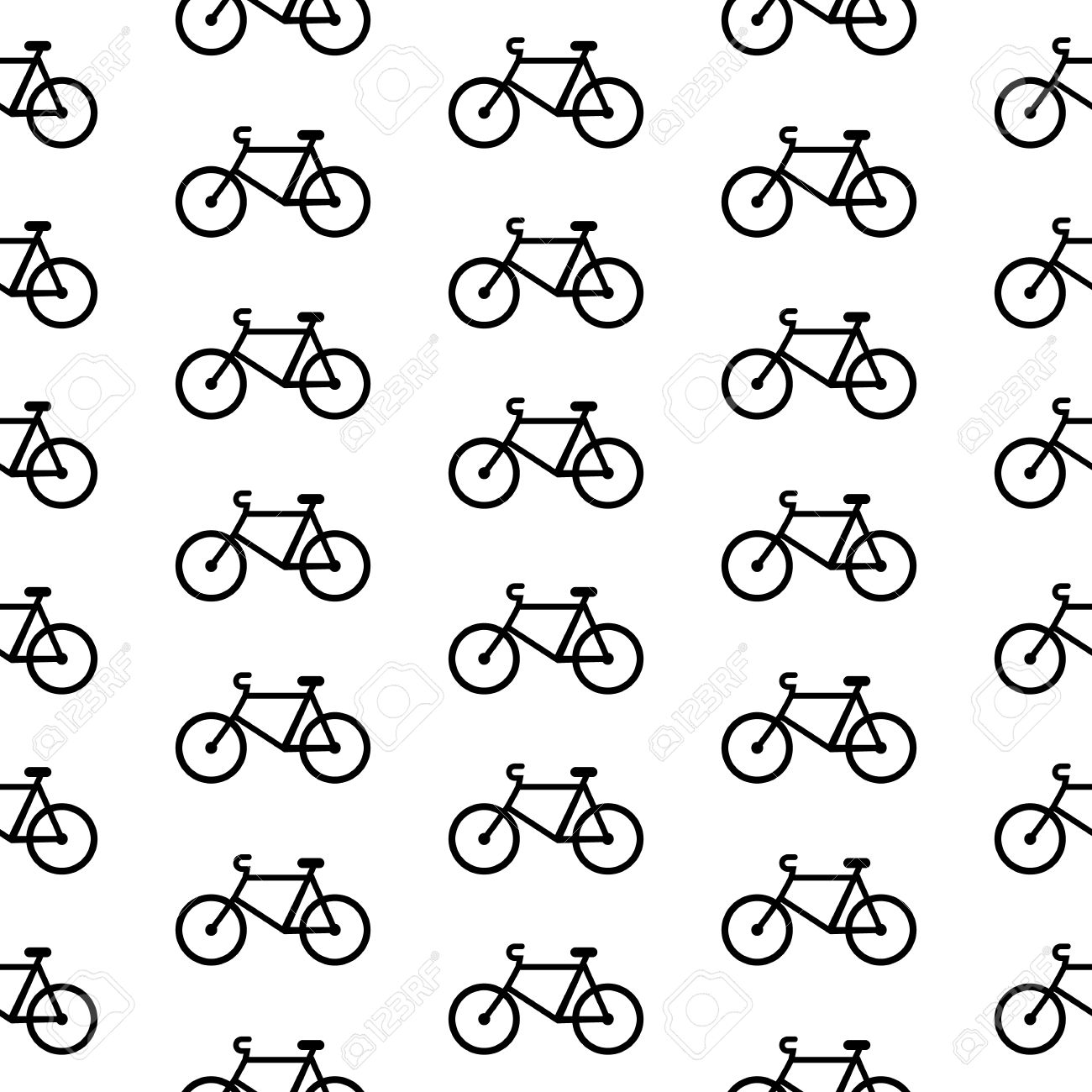 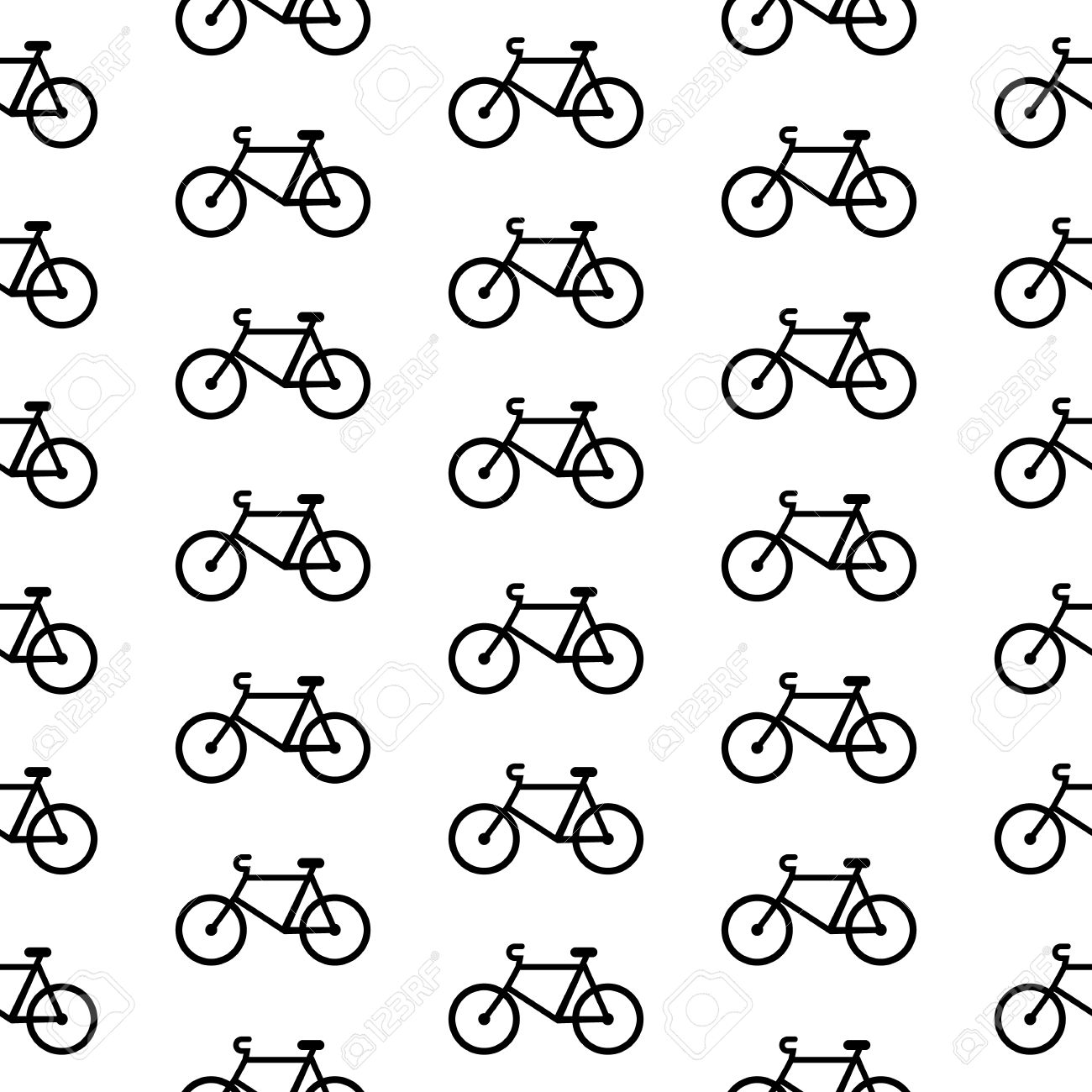